Skeema 44.13 Masennus on yleisin mielialahäiriö
Ydinsisältö
Masennuksessa mieliala laskee
Masennus eli depressio on mielialahäiriö, jonka pääoireita ovat mm. masentunut mieliala, kiinnostuksen ja mielihyvän vähentyminen sekä vähentyneet voimavarat.
Masennusta sairastaa Suomessa n. 5 % väestöstä, lievempää masentunutta mielialaa kokee n. 15 % väestöstä.
Masennus voidaan luokitella lieväksi, keskivaikeaksi, vaikea-asteiseksi tai psykoottiseksi.
Taustalla usein perinnölliset tekijät ja ympäristötekijät kuten menetys tai traumaattinen kokemus. Lisäksi riskiä voivat lisätä esim. masennukseen taipuvainen persoonallisuus, vaikeus kokea itsemyötätuntoa tai kielteinen tulkintatyyli.
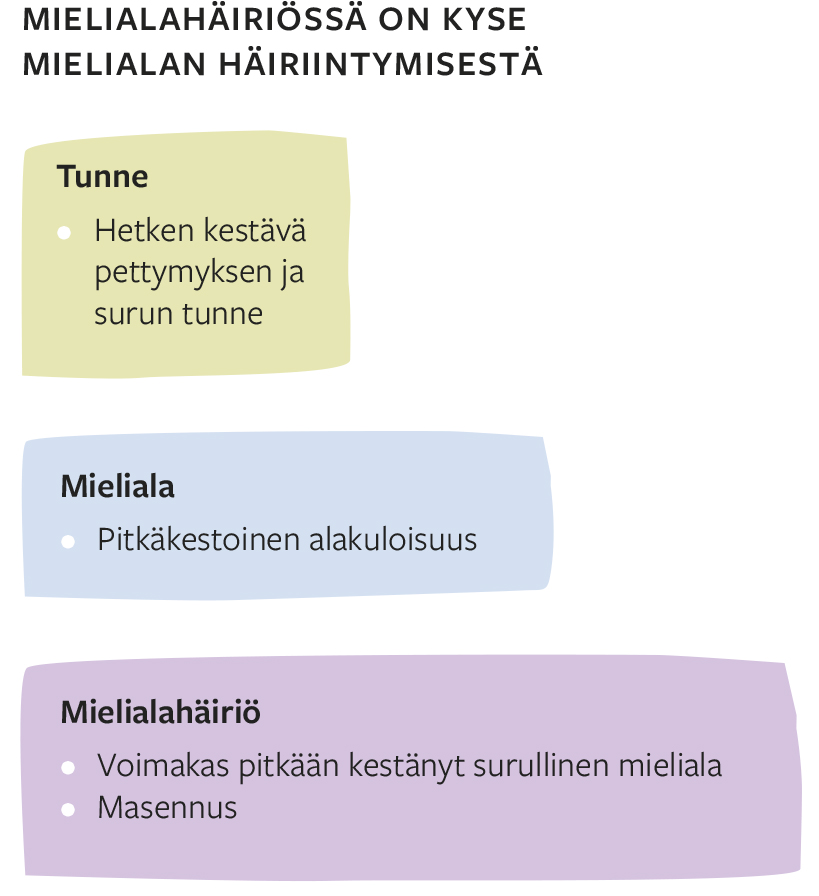 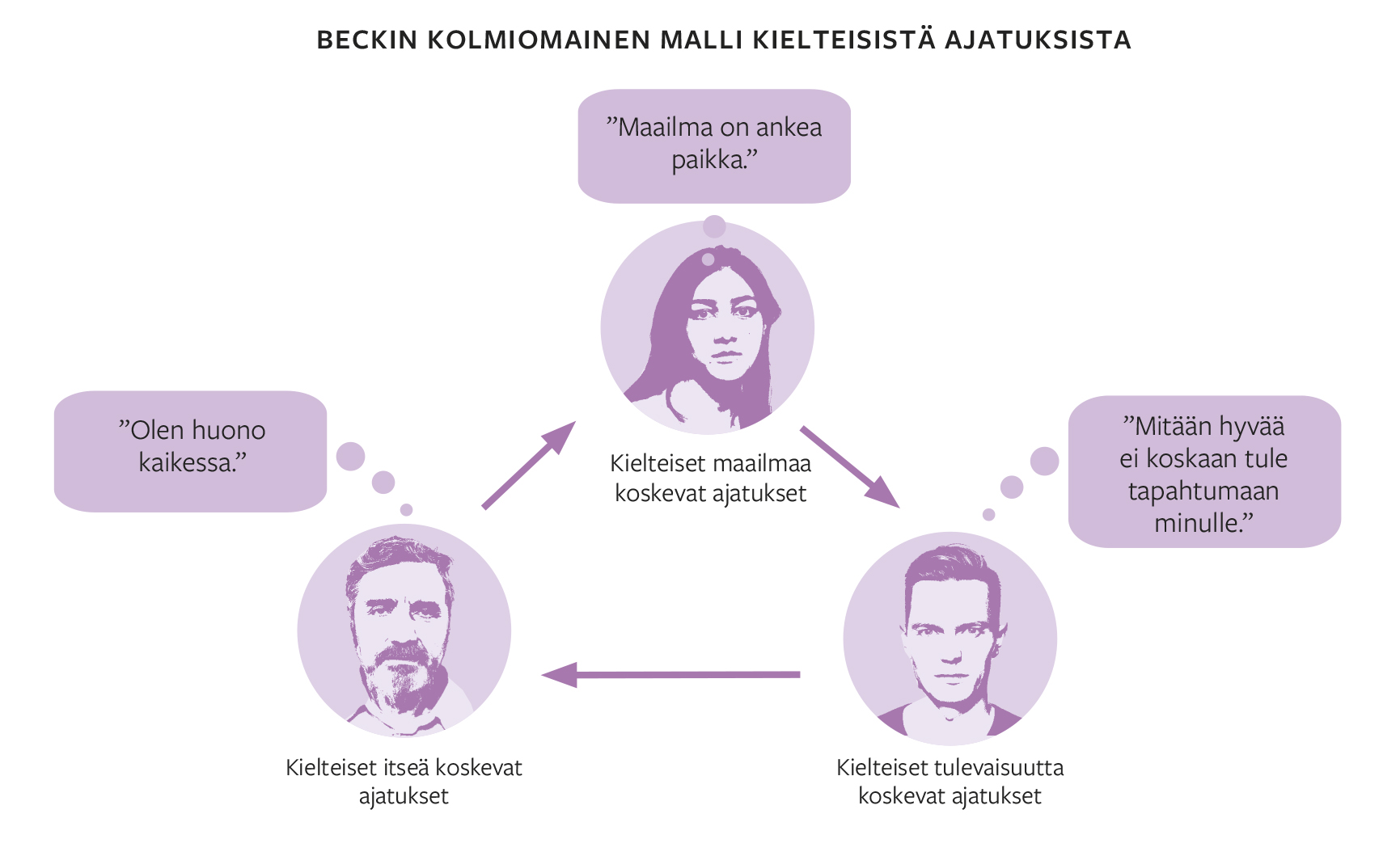 Kaksisuuntainen mielialahäiriö
Masennusjaksot vuorottelevat maanisten eli kiivastahtisten ja levottomien vaiheiden kanssa.
Kaksisuuntaiseen mielialahäiriöön sairastuu noin 1 % väestöstä.
Häiriöllä vahva geneettinen pohja, ja sen puhkeamiseen voi liittyä myös traumaattisia lapsuuden kokemuksia tai stressaavia elämänvaiheita.
Mielialahäiriöitä hoidetaan lääkkeillä ja psykoterapialla
Psykoterapia voi auttaa masennuksen hoidossa esim. kielteisten ajatusten ketjun pysäyttämiseksi.
Lääkkeet vaikuttavat masennuksen hoidossa esim. serotoniini- ja noradrenaliinitasoja nostavasti.
Masennuksen yhteydessä voi olla myös muutoksia hippokampuksen koossa.
Myös sähköhoitoa tai TMS-menetelmää voidaan käyttää vaikean masennuksen hoidossa.
Kaksisuuntaista mielialahäiriötä hoidetaan mm. mielialaa tasaavilla lääkkeillä ja psykososiaalisella hoidolla.
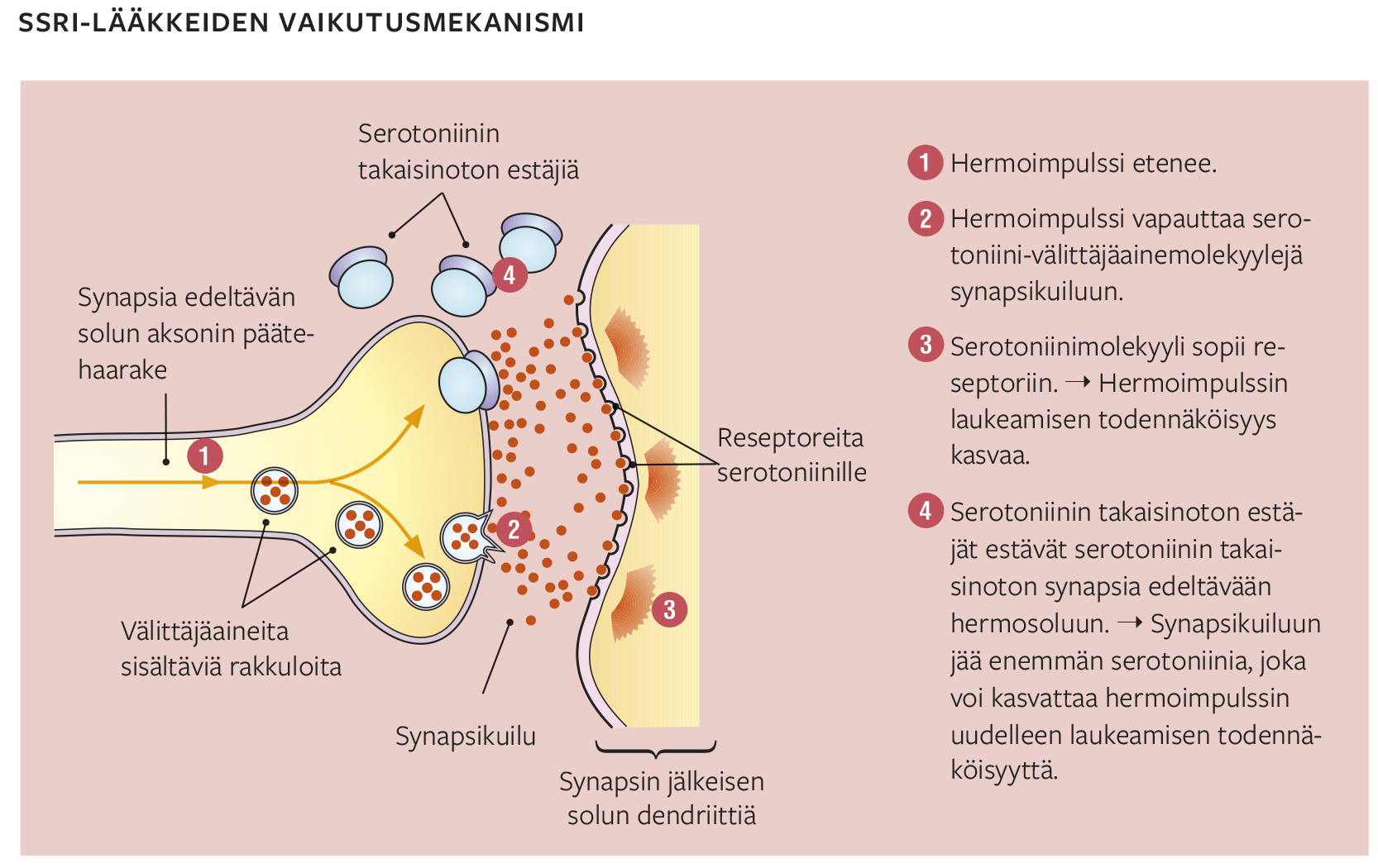